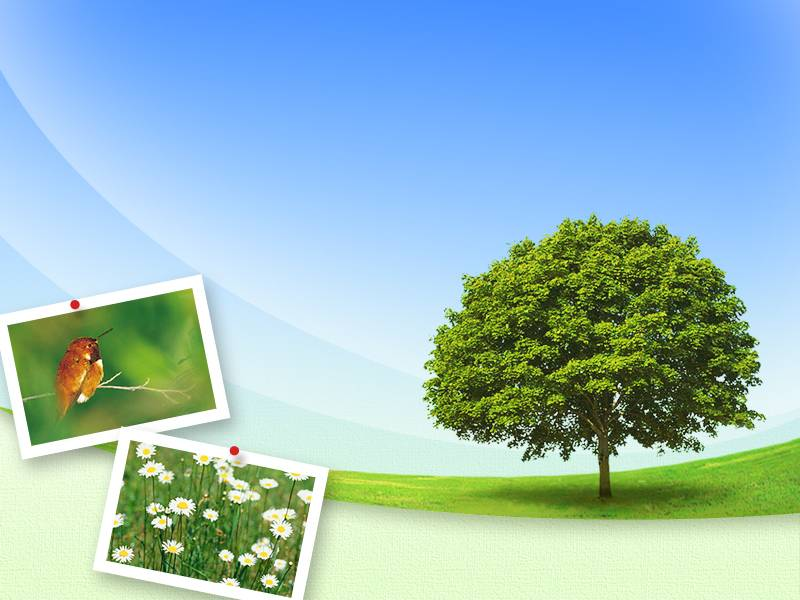 ПРИРОДА
УМК «Перспектива»
Окружающий мир. 1 класс: учебник для общеобразоват. учреждений. В 2 ч. / Плешаков А.А., М.Ю. Новицкая; Рос. акад. наук, Рос. акад. образования, изд-во «Просвещение». – М.: Просвещение, 2011.
учитель Муратова О.В.
МКОУ «Аннинская СОШ с УИОП»
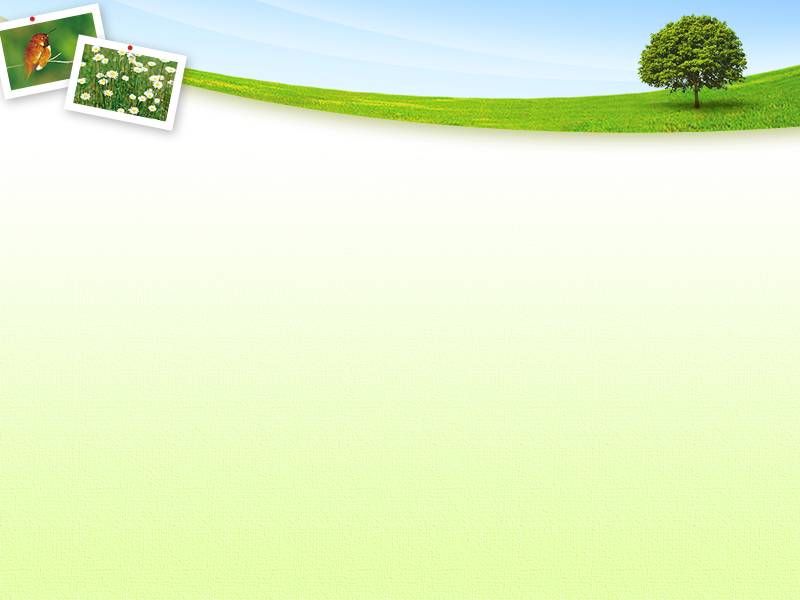 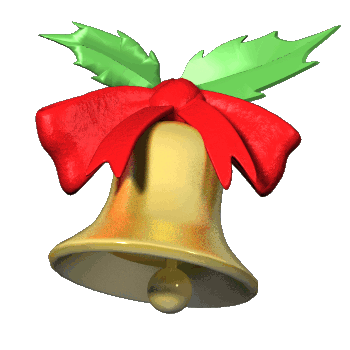 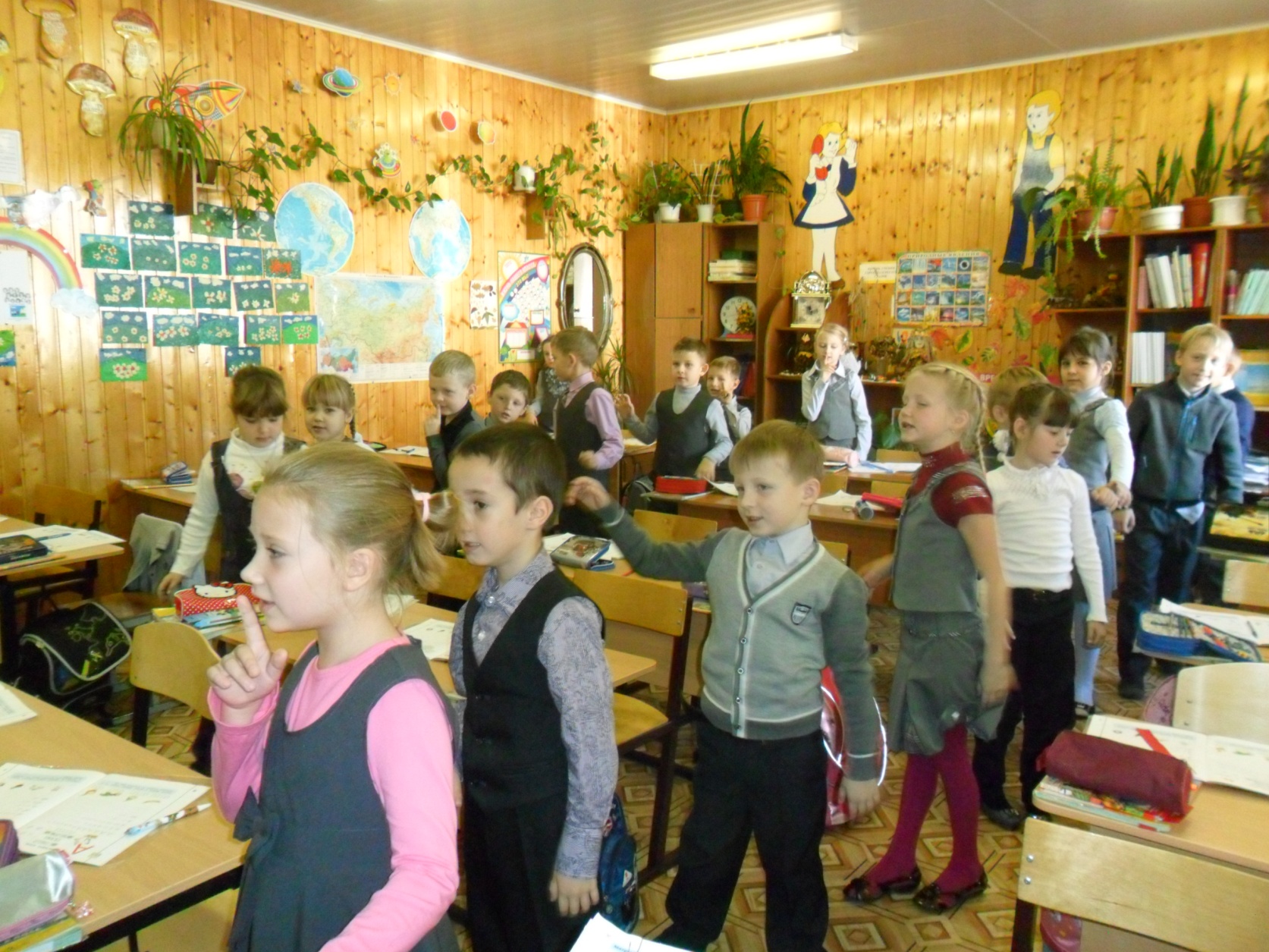 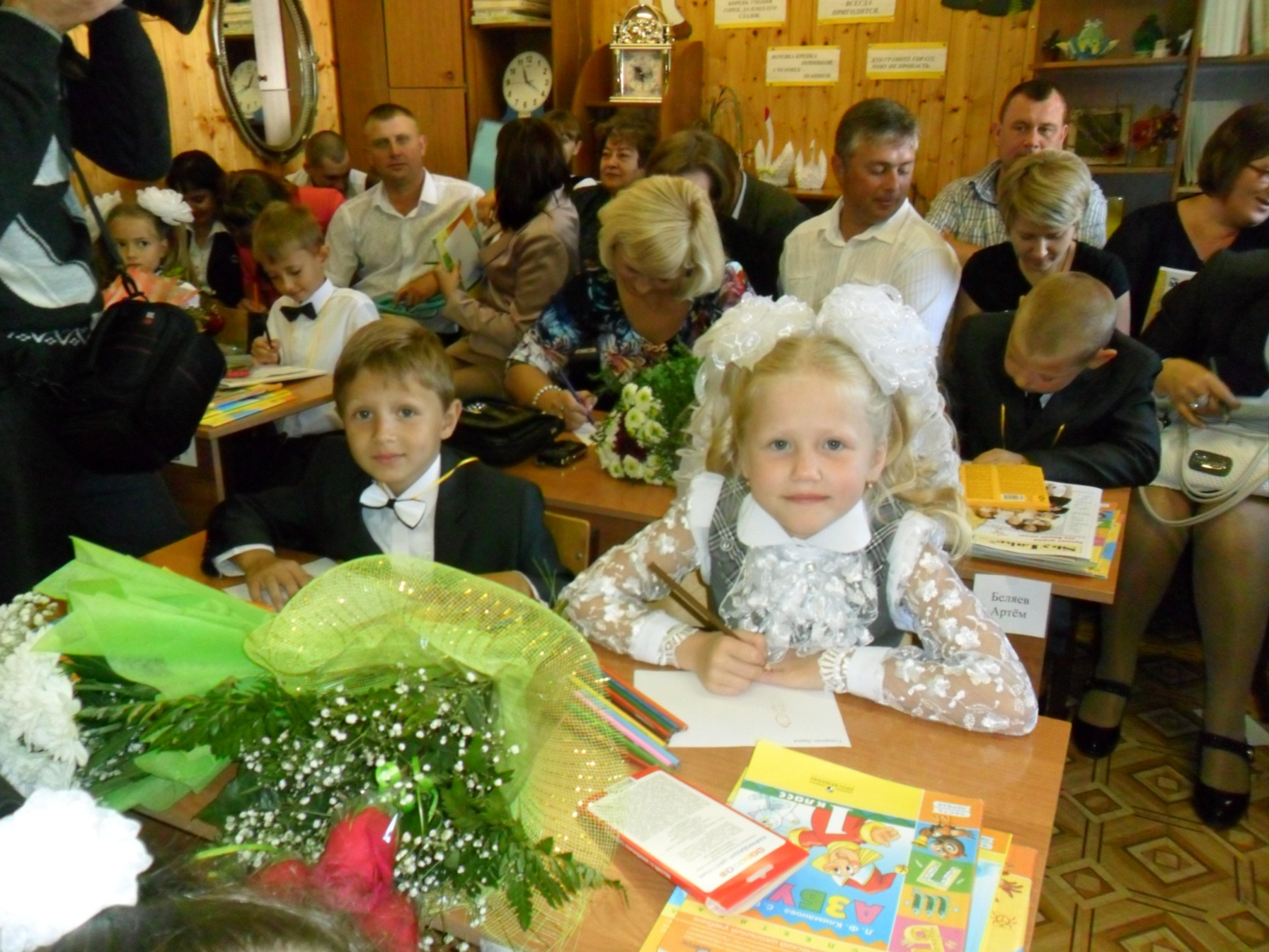 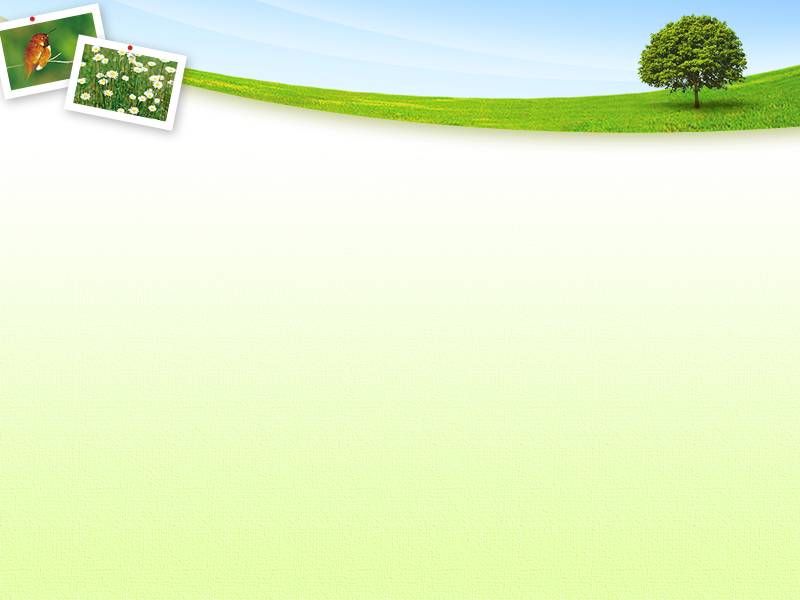 Окружающий мир
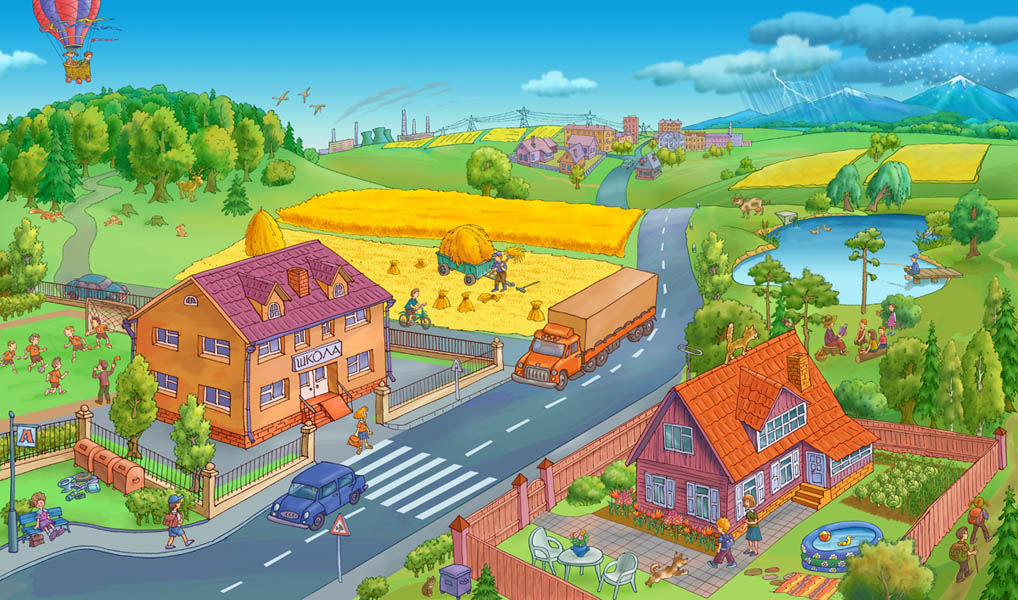 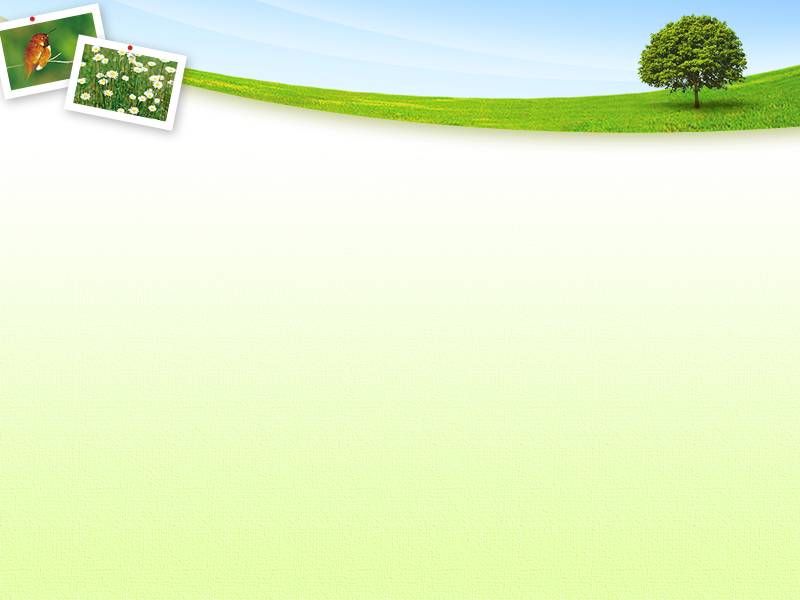 ЗАГАДКИ
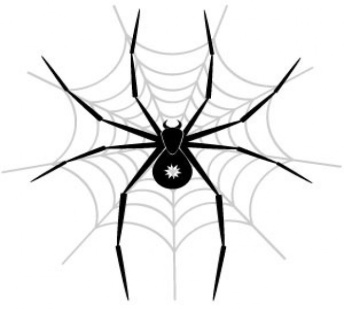 паук
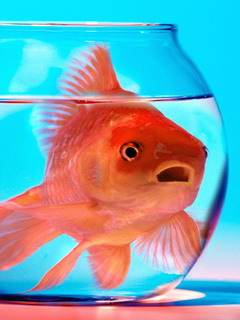 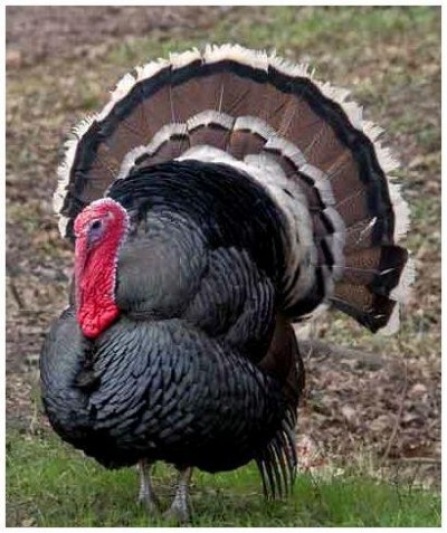 рыба
индюк
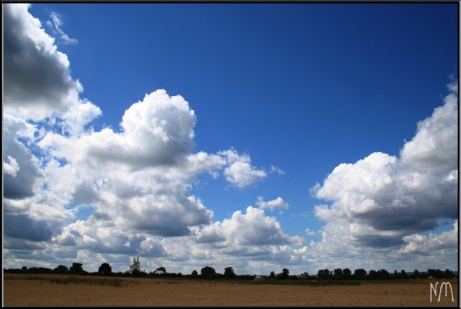 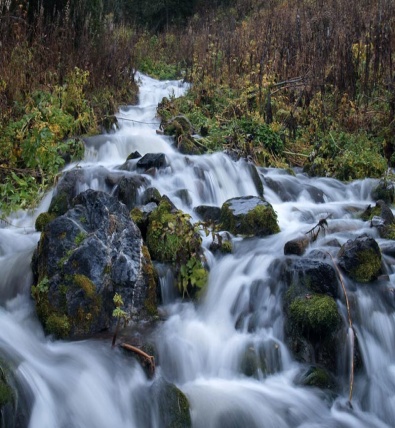 ручей
облака
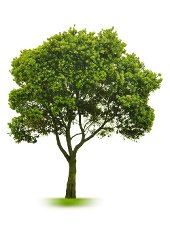 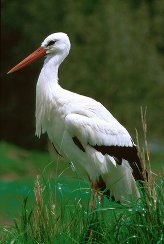 дерево
аист
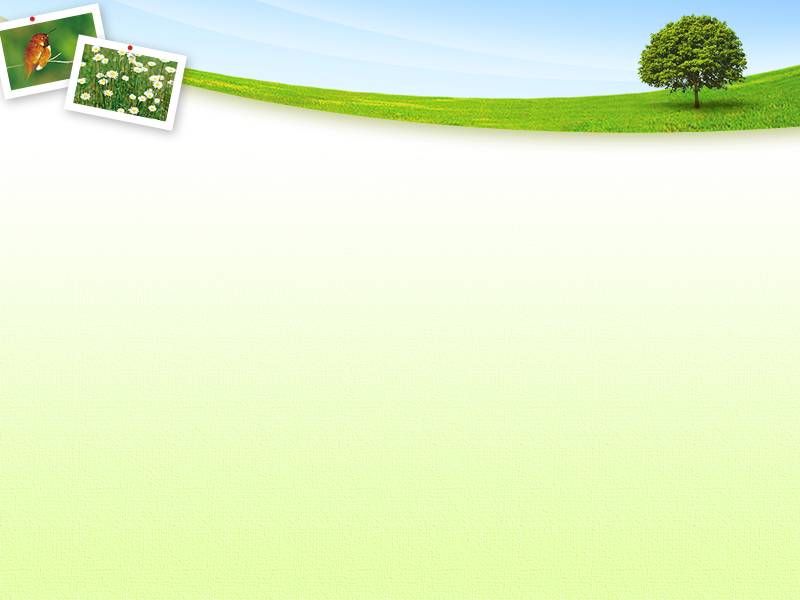 ЗАГАДКИ
паук
п
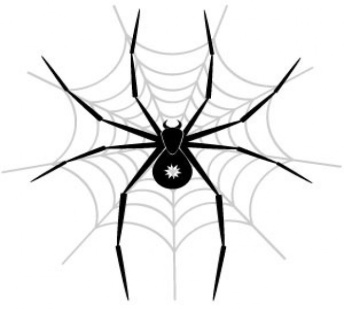 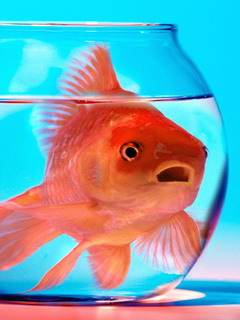 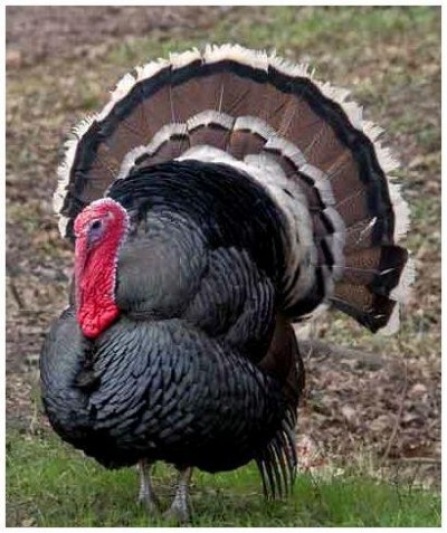 рыба
р
индюк
и
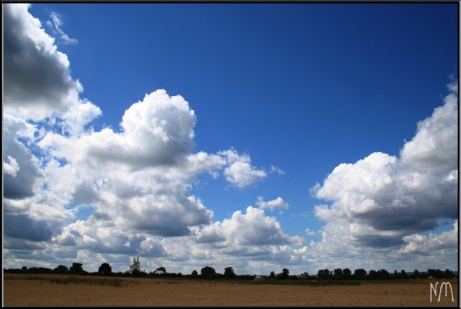 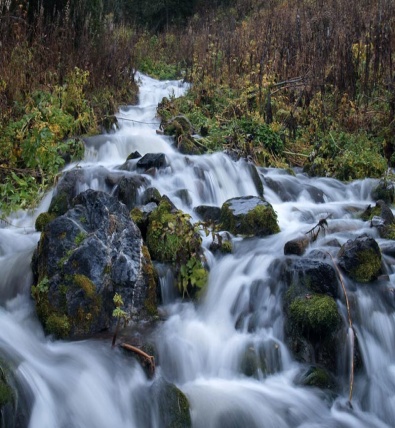 ручей
р
облака
о
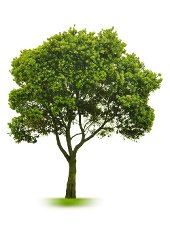 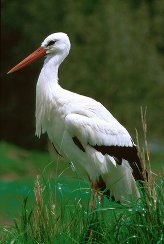 дерево
д
аист
а
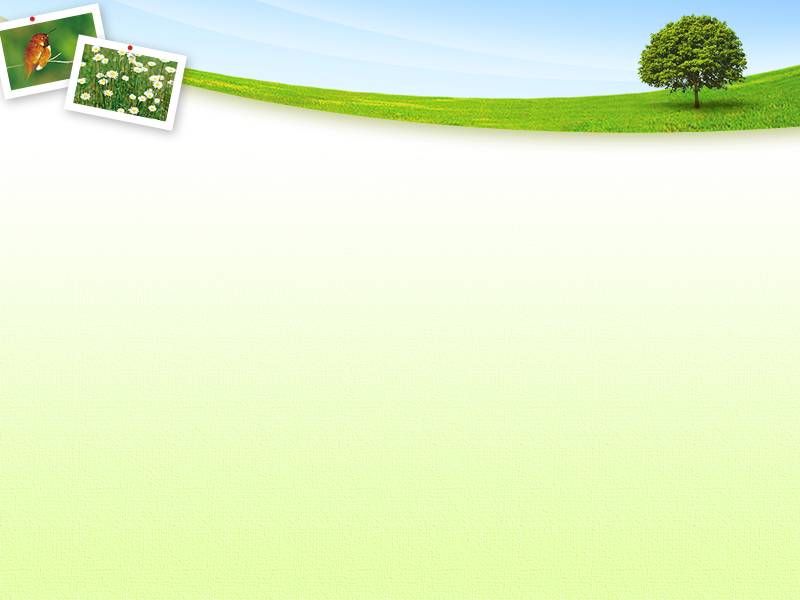 Окружающий мир
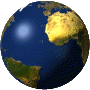 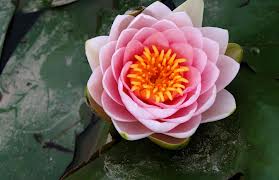 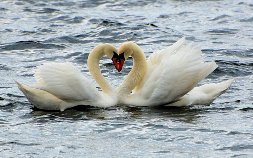 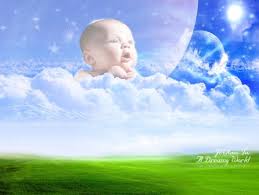 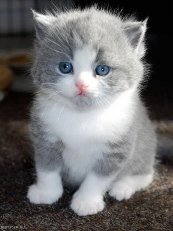 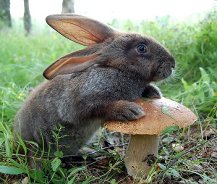 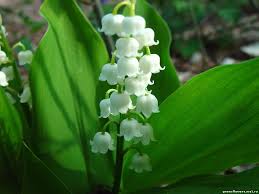 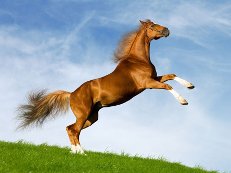